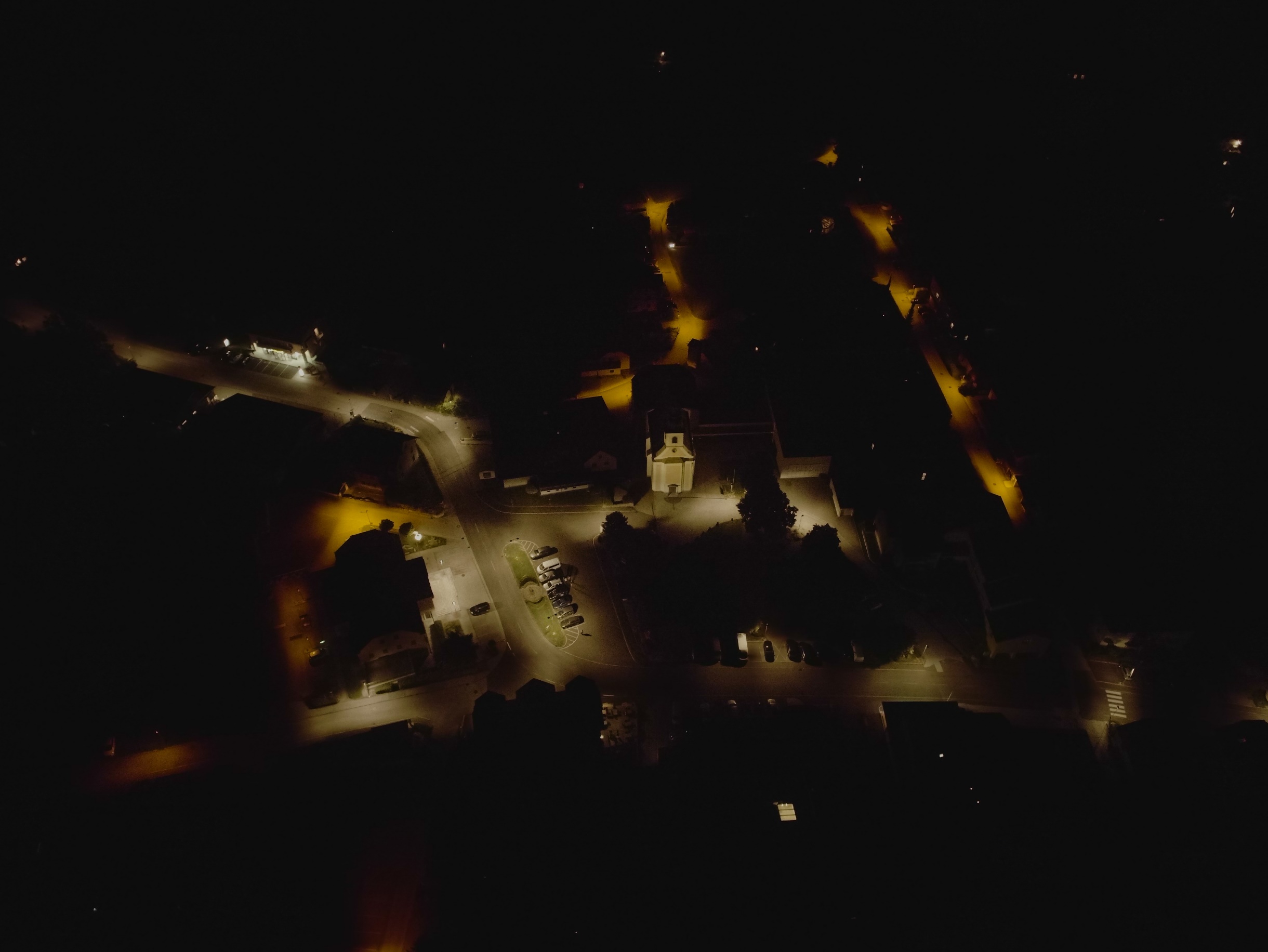 Ergebnisse von Lichtsmogmessungen in den Gebieten der MAS Rozkvět und Sterngartl Gusental

Armin Kaspar BSc
Martin Waslmeier

Amt der Oberösterreichischen Landesregierung
Abteilung Umweltschutz/Strahlenschutz
4021 Linz, Kärntnerstraße 10-12
Tel.:	(+43 732) 77 20-145 32
 E-mail: 	armin.kaspar@ooe.gv.at
Satellitendaten MAS Rozkvět
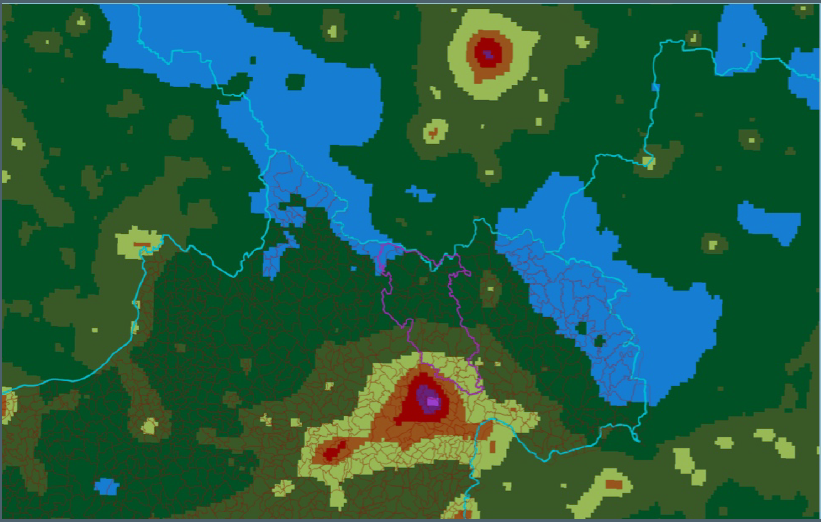 Interpretation der Satellitendaten
MAS Rozkvět und Oberösterreich haben potential für die Nominierung von Nachtschutzgebieten

Grundlage für zusammenhängendes interregionales Gebiet

Behutsames Vorgehen bei der Erneuerung/Erweiterung von Straßen- und Objektbeleuchtungen und diesem Gebiet
Verifikationsmessungen vor Ort(Bodenmessungen)
Oberösterreich
Tschechien
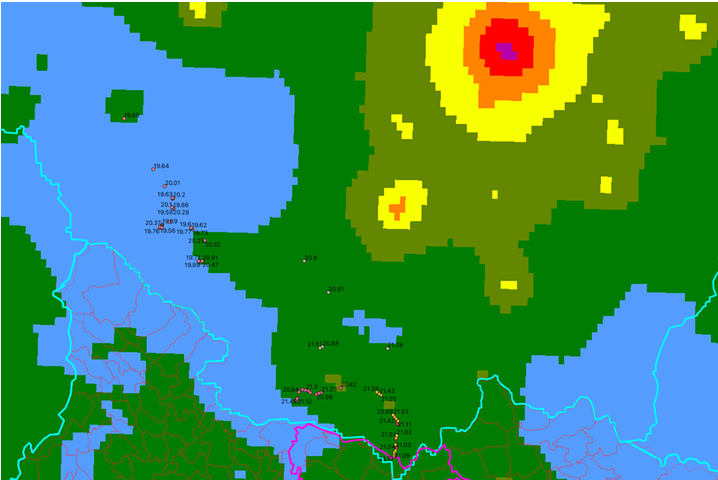 Interpretation der Bodenmessungen
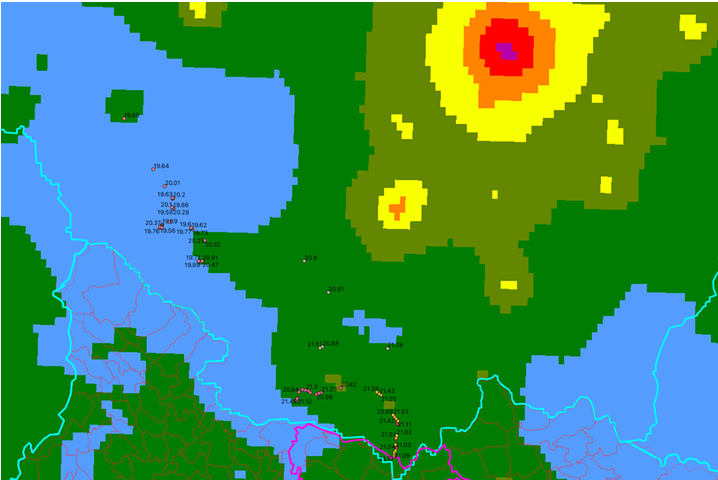 Mobile Messdaten MAS Rozkvět
wenige Werte vorhanden
	◦ städtische Werte gefiltert
	◦ Befahrbarkeit?

• Werte zeigen:
	◦ Nachthimmelsqualität nach Norden nimmt ab
	◦ Lichtquellen spiegeln sich in Messungen wieder
	◦ Satellitendaten in Südhälfte gut repräsentativ
	◦ Norden mit Problemen?
Städtische Gebiete mit hohen Nachthimmel-Helligkeiten
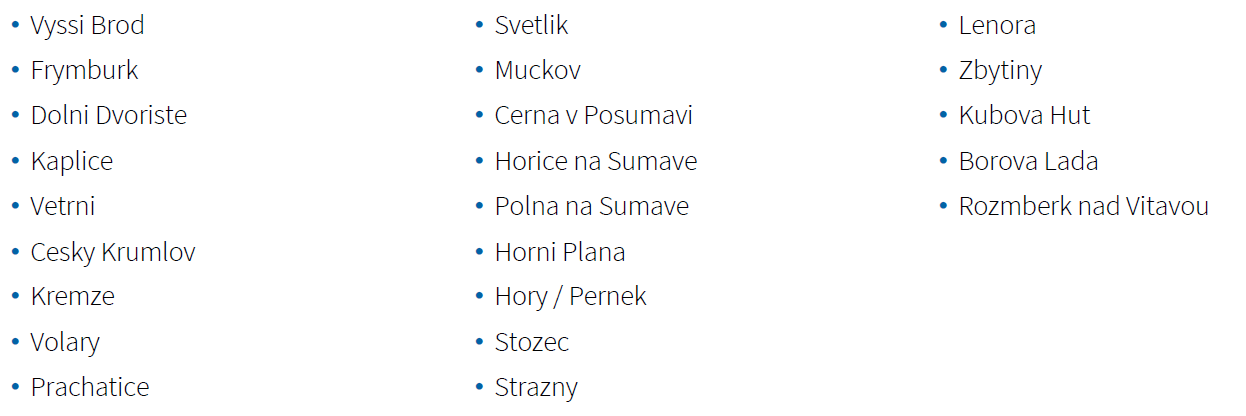